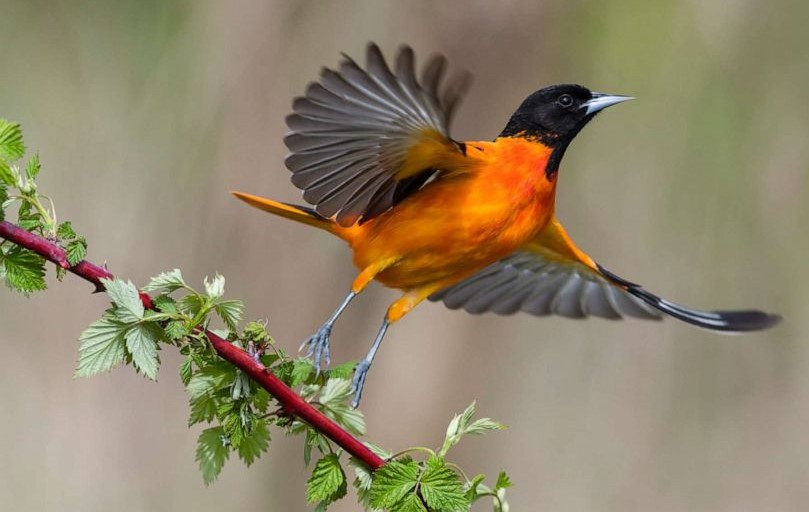 welcome
Rose
শিক্ষক পরিচিতি
নামঃ মমতাজুল ইসলাম 
সহকারী শিক্ষক 
বাকরের হাট বালিকা ভোকেশনাল স্কুল
বিষয়ঃ টেক্সটাইল
০১৭৮৮০৫৯২৪১
Email:appel.mahmud531@gmail.com
পাঠ পরিচিতি
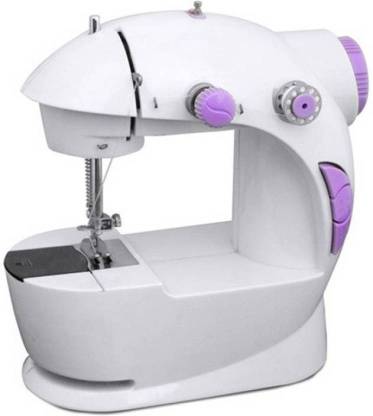 টেক্সটাইল
নবম – শ্রেণি
বিষয় –টেক্সটাইল 
পাঠদান-সেলাই মেশিন
পাঠ-শিরোনাম
সেলাই মেশিন(definition of sewing mechine
শিখন ফল 
এই পাঠ শেষে শিক্ষাথিরা যা  যা শিখবে
ম্যানুয়ালি অপারেটেড সেলাই মেশিন (manually operated sewing machine)
ইলেকক্ট্রিক্যাল সেলাই মেশিন
সেলাই মেশিনের  সংজ্ঞাঃ
যে মেশিন দিয়ে কাপড় বা পোশাক সেলাই করা হয় ঐ  মেশিন কে  সেলাই মেশিন  বলে।
ম্যানুয়ালি অপারেতেড ।
Lock stich machine 
Chain stitch machine
Over lock machine
মেশিনে সুচ পরানোঃ
শুচে  সুতা পরানোঃ শুচে শুতা পরাতে হলে প্রথমে সুত এক টি কাতিম মেশিনের ওপরের বারের  ভেতরে গলিয়ে দিয়ে সুতা 
কে তেনে বের করে নিতে হবে ,
বাইন্ডার
ফুট হাম্মার
হস্তচালিত বা ম্যানুয়েলি সেলাই মেশিন (discussion of manually operated  swing machine ):
সেলাই মেশিন বলতে পোশাক এর কল সুইং মেশিনকে বুঝায়   ।
সেলাই মেশিনের বিভিন্ন অংশের বর্ণনাঃ
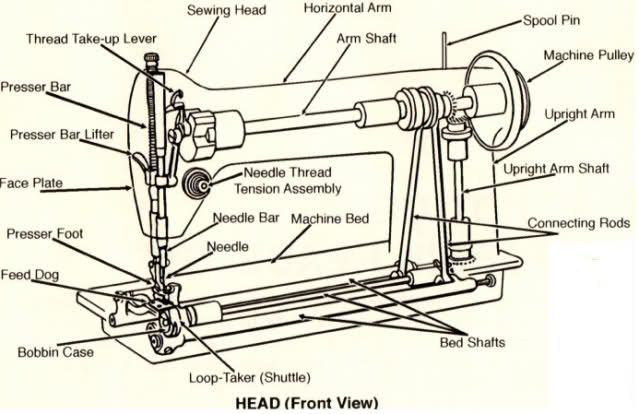 সেলাই মেশিনের  সামনের অংশ
সেলাই মেশিনের   অংশের বিভিন্ন নাম
প্রেসার বার 
প্রেসার স্কু
টেনশন থাম্ব নাট
টেনশন থ্রেড গাড
প্রেসার ফুট
পা চালিত বা হস্ত চালিত সেলাই মেশিন এবং বিদ্যুৎ চালিত সেলাই মেশিনের পাথক্যঃ
বাড়ির  কাজ
(ইলেকট্রিক্যালি অপারেটেড সেলাই মেশিনের চিএ  এবং কাকে বলে)
Dear student, nice  to meet you ,on more today